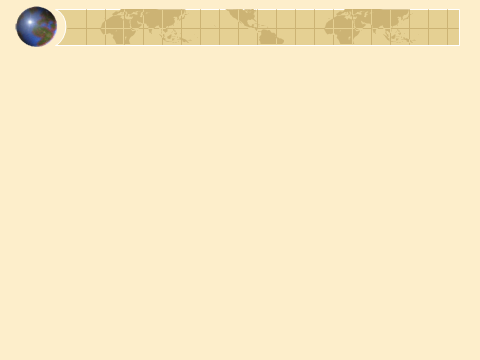 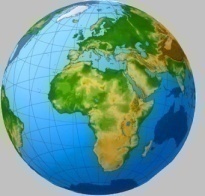 Климат Африки
Работу выполнила:     учитель географии
                                         ГБОУ СОШНО № 542 
                                          Черепанова Н.П.
Повторение
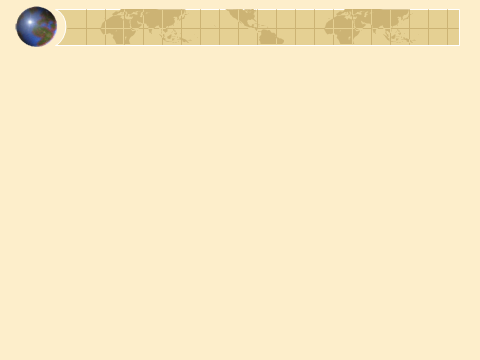 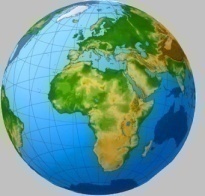 Климатообразующие факторы
Географическое положение
Океанические  течения
Циркуляция атмосферы
Рельеф
Очертание материка
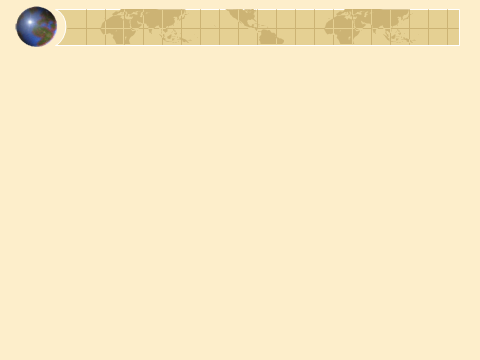 Географическое положение
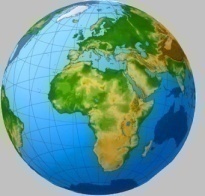 Экватор Африку пересекает почти посередине. Одна часть Африки лежит в северном  полушарии, а другая в южном. Большая часть Африки лежит между тропиками. Это жаркий тепловой пояс.
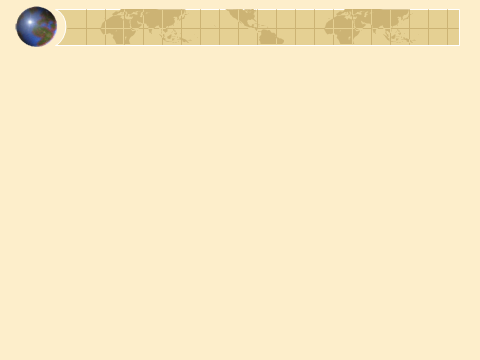 На основной территории материка средняя годовая температура превышает +20°С.
От географического положения зависит угол падения солнечных лучей. Основная часть материка расположена между тропиками, получает в течение всего года большое количество солнечного тепла и сильно прогревается, особенно в северной, более массивной части.
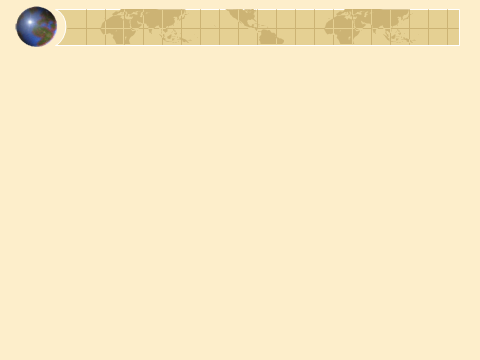 Циркуляция атмосферы
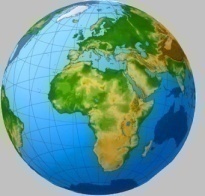 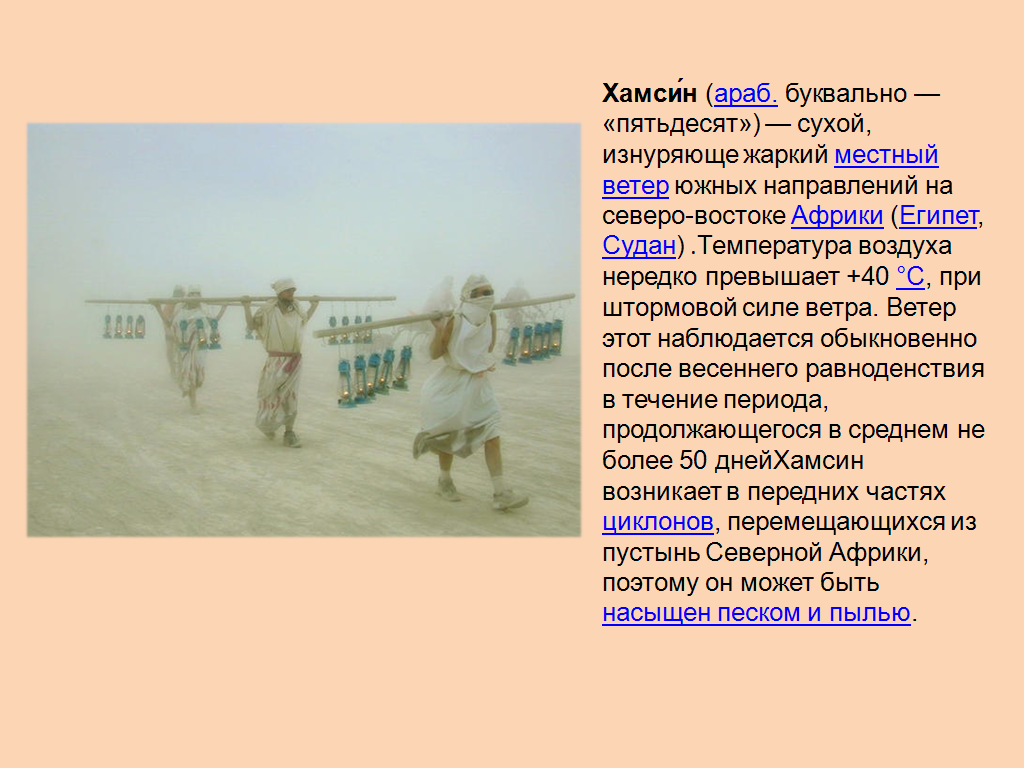 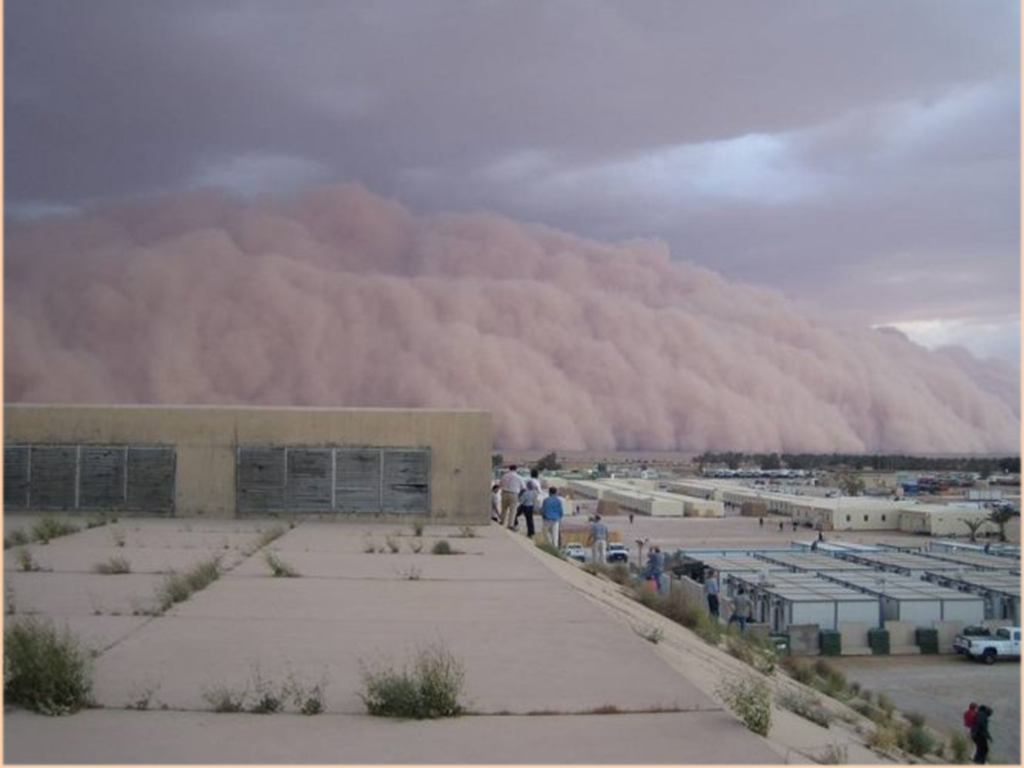 Для большей части Африки характерна пассатная циркуляция. В северной части материка пассаты проходят над сушей и несут сухой тропический воздух. В Южной Африке пассаты приходят с Индийского океана и несут более влажный воздух, вызывают обильные дожди в горах Мадагаскара и на восточных склонах Драконовых гор.
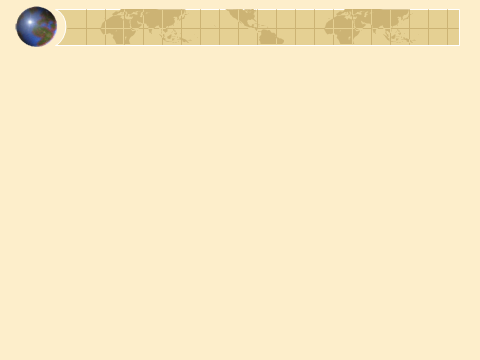 Океанические течения
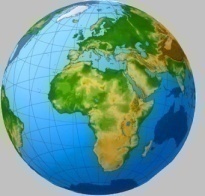 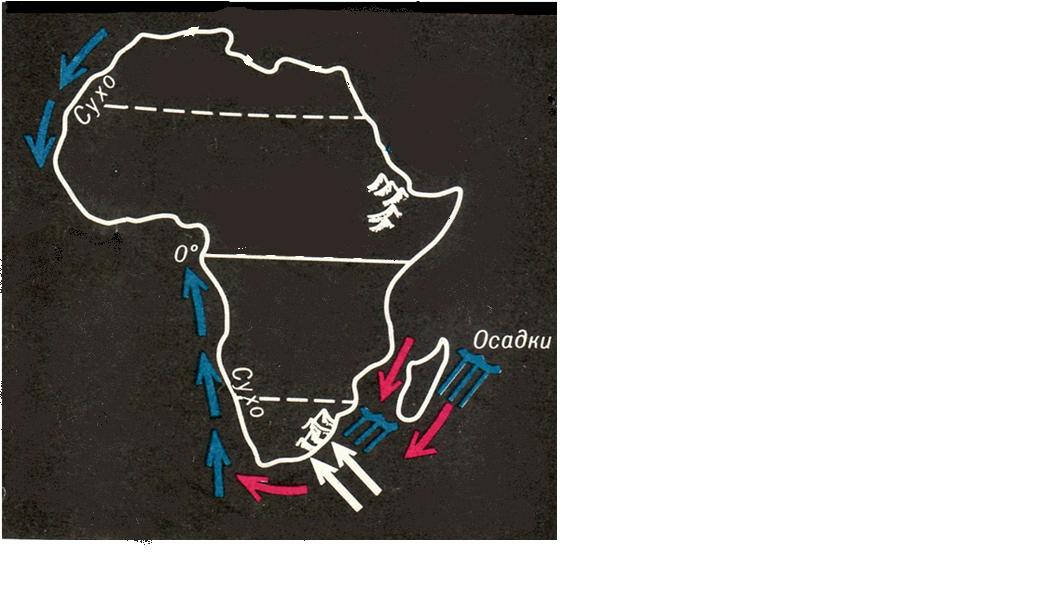 Над  холодными течениями(Бенгельским и Канарским)  формируется  охлажденный воздух, который притекает на прогретую поверхность материка, создавая инверсию температуры. Воздух, приходящий с океана, содержит значительное количество водяных паров, но при инверсии конденсация этих паров не происходит и осадков выпадает очень мало, хотя относительная влажность воздуха велика.
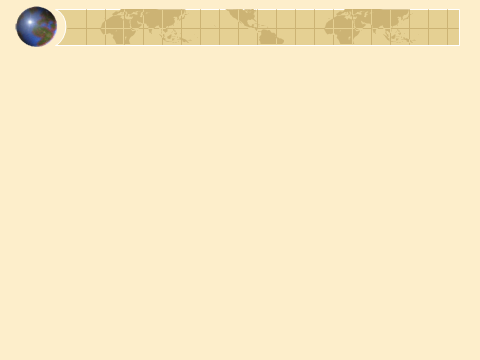 Рельеф
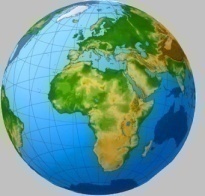 Слабая горизонтальная расчлененность и приподнятость окраин по сравнению с внутренними частями ограничивают влияние океанов .
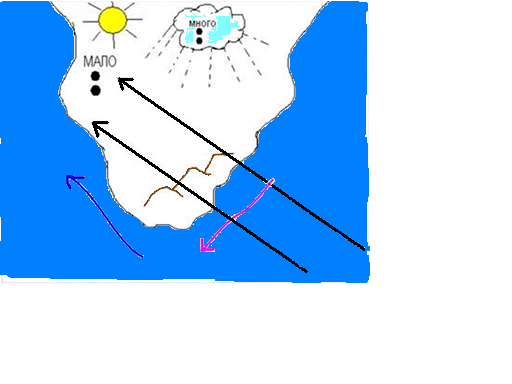 Драконовы горы
Течение мыса Игольного
Бенгельское
течение
Пассаты
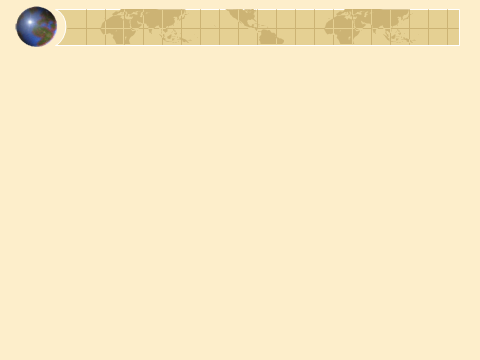 Очертание материка
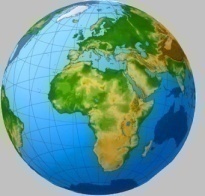 Условия климатообразования в Африке к северу и югу от экватора неодинаковы. 
        Во-первых, северная часть материка по площади вдвое превышает южную (расположенную к югу от экватора). 
        Во-вторых, к северу и северо-востоку от Африки находится огромная суша Евразии, от которой Африку отделяют теплые межконтинентальные моря — Средиземное и Красное. 
        В-третьих, южный субконтинент расположен между Атлантическим и Индийским океанами.
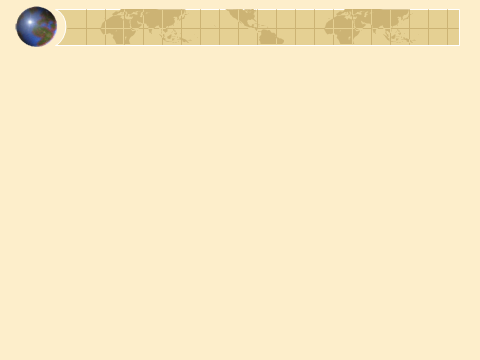 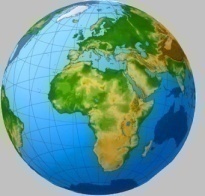 Влияние климата на условия жизни людей
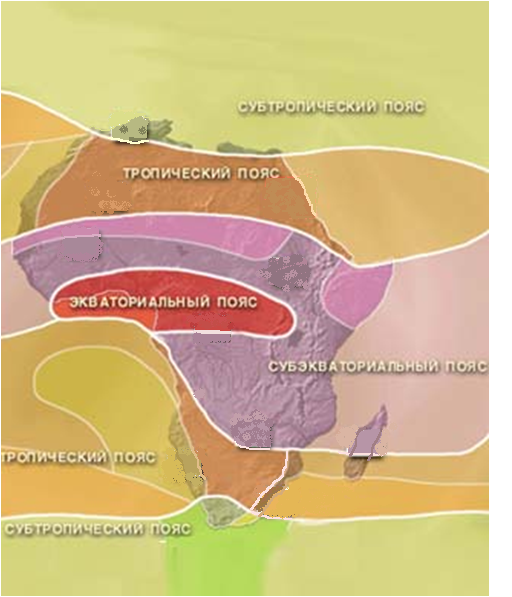 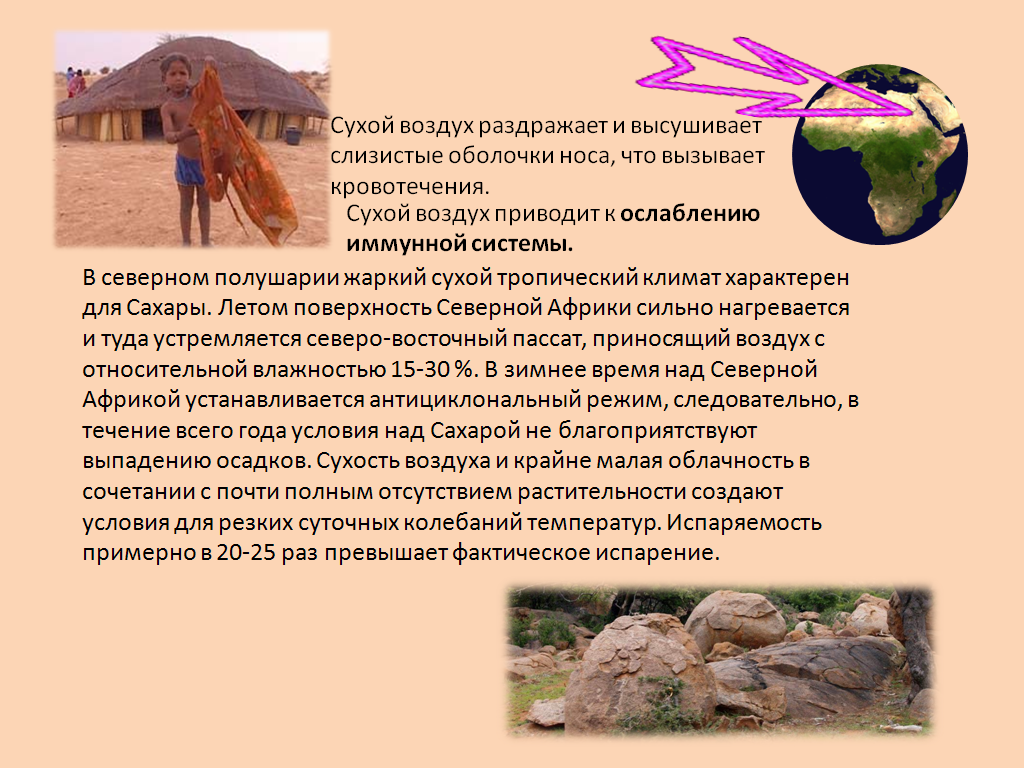 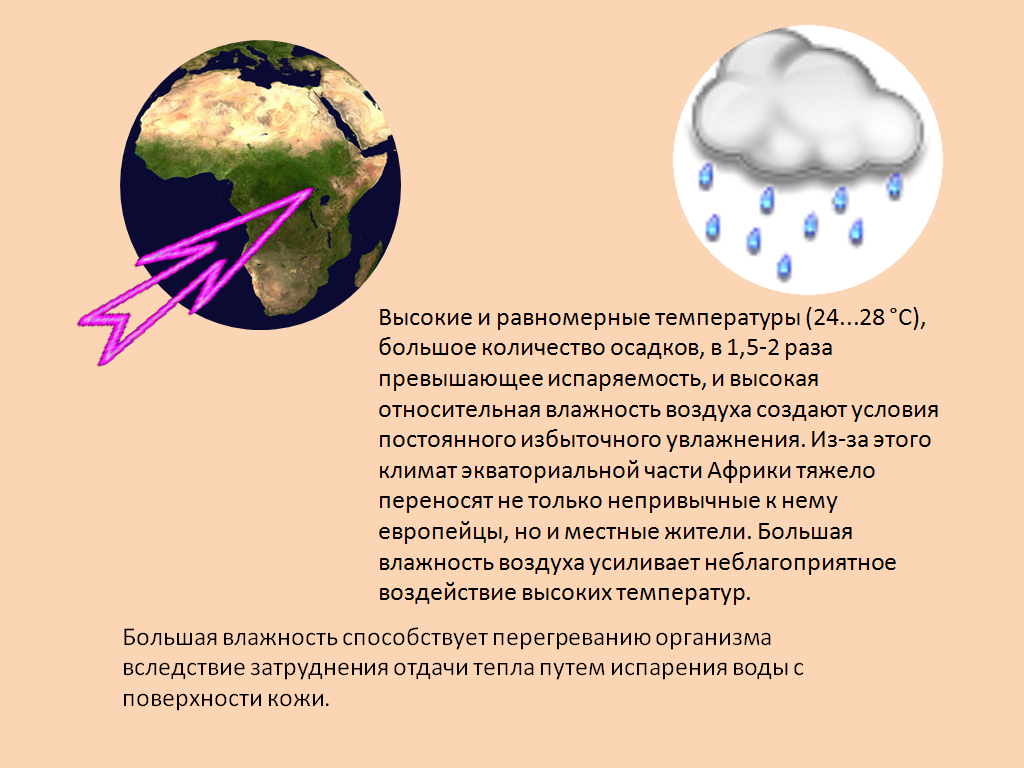 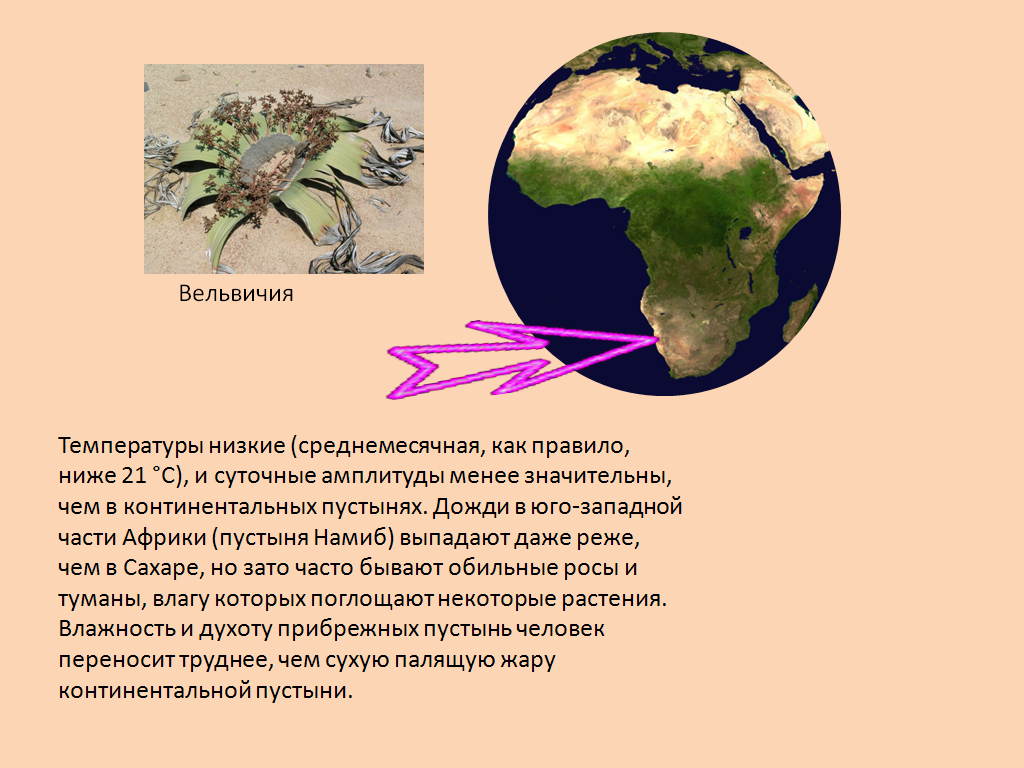 Влияние климата на речную систему
Регулярные (суточные, годовые) изменения состояния реки
Количество воды
Пополнение воды в реке
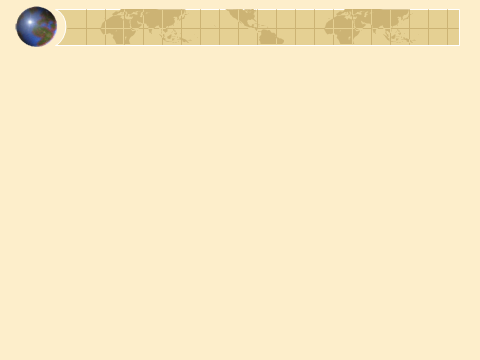 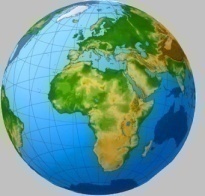 Повторение
Какие климатические пояса выделяются в Африке?
Назовите основные климатические пояса.
Назовите переходные климатические пояса.
Чем отличаются основные климатические пояса от переходных?
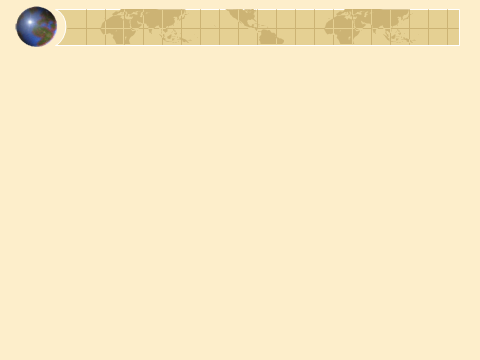 Контроль
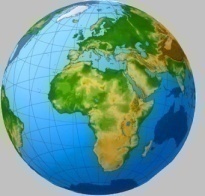 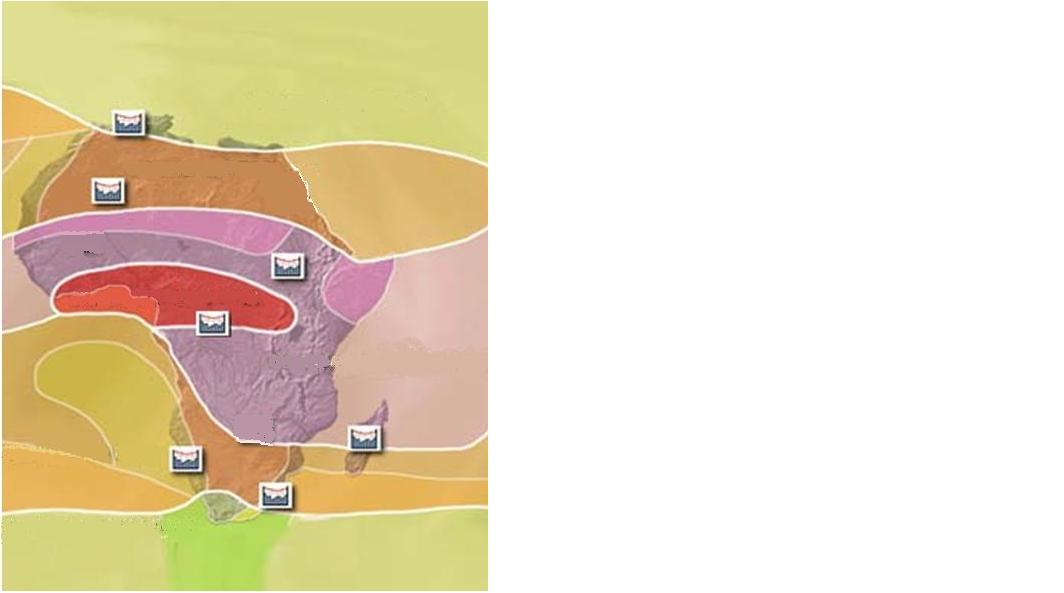 1
2
Назовите климатические пояса Африки.
3
4
5
6
7
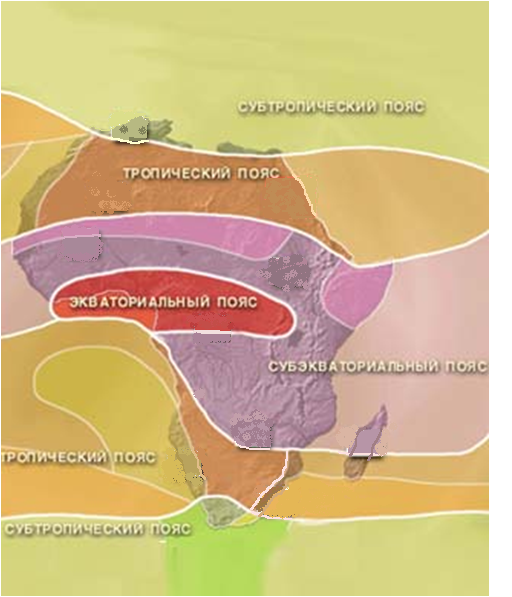 В каких климатических поясах выделяют климатические области?
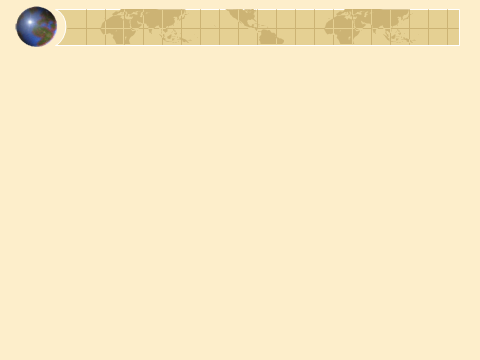 Закрепление
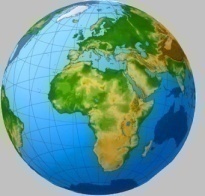 Почему Африку называют континентом коротких теней?
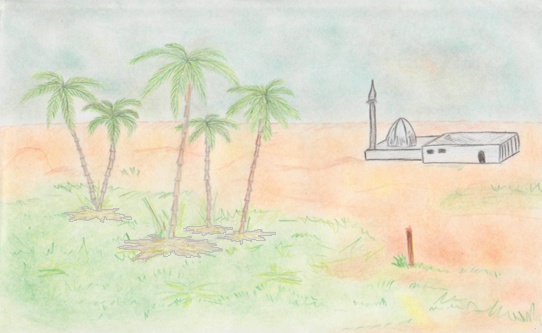 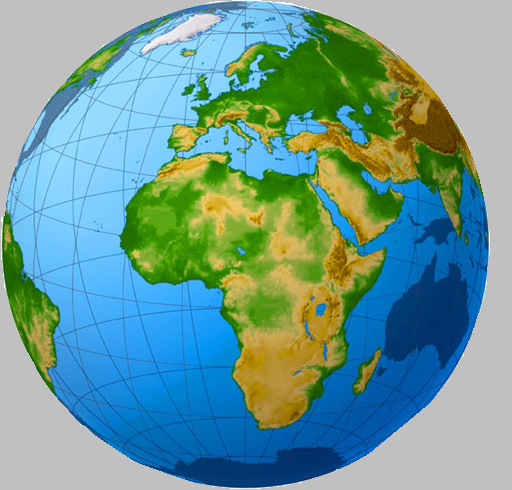 Экваториальный пояс Африки, скорее, не пояс, а огромное пятно. Как это объяснить?
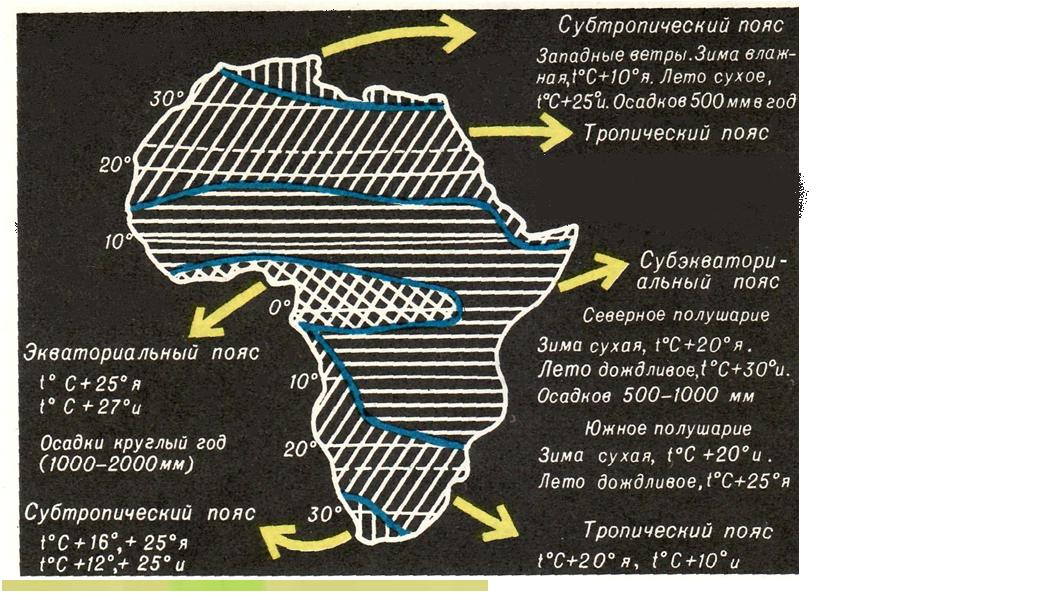 ?
Расскажите об особенностях тропического климата. Объясните, какие из них могут угнетающе действовать на жителей умеренных широт?
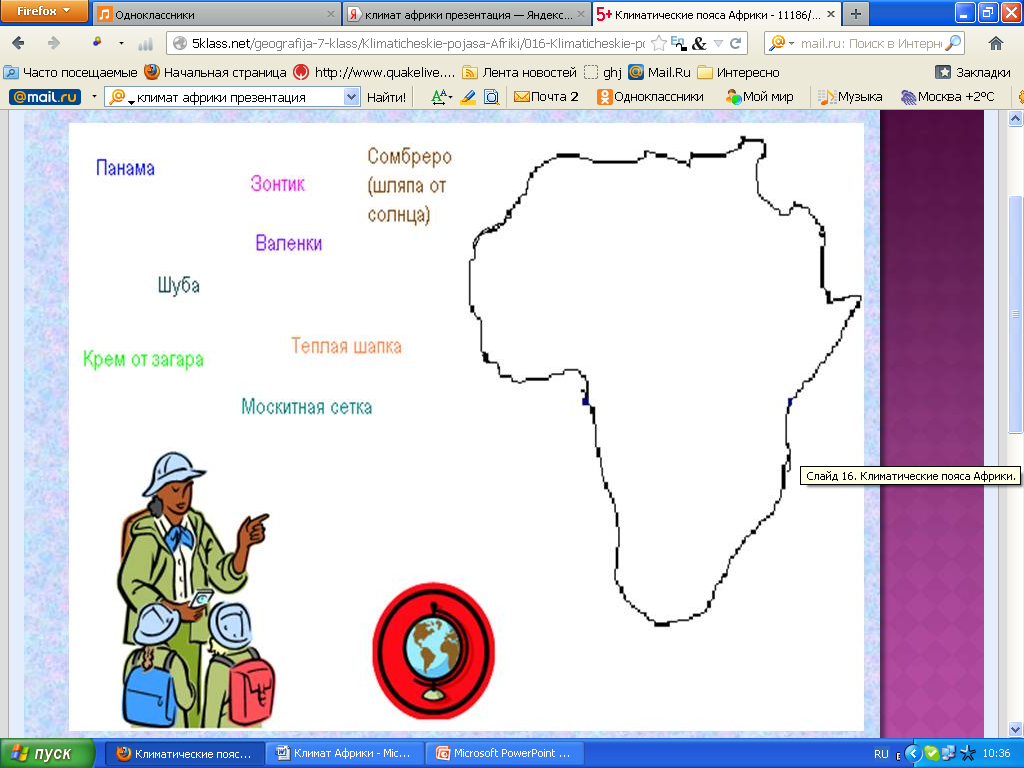 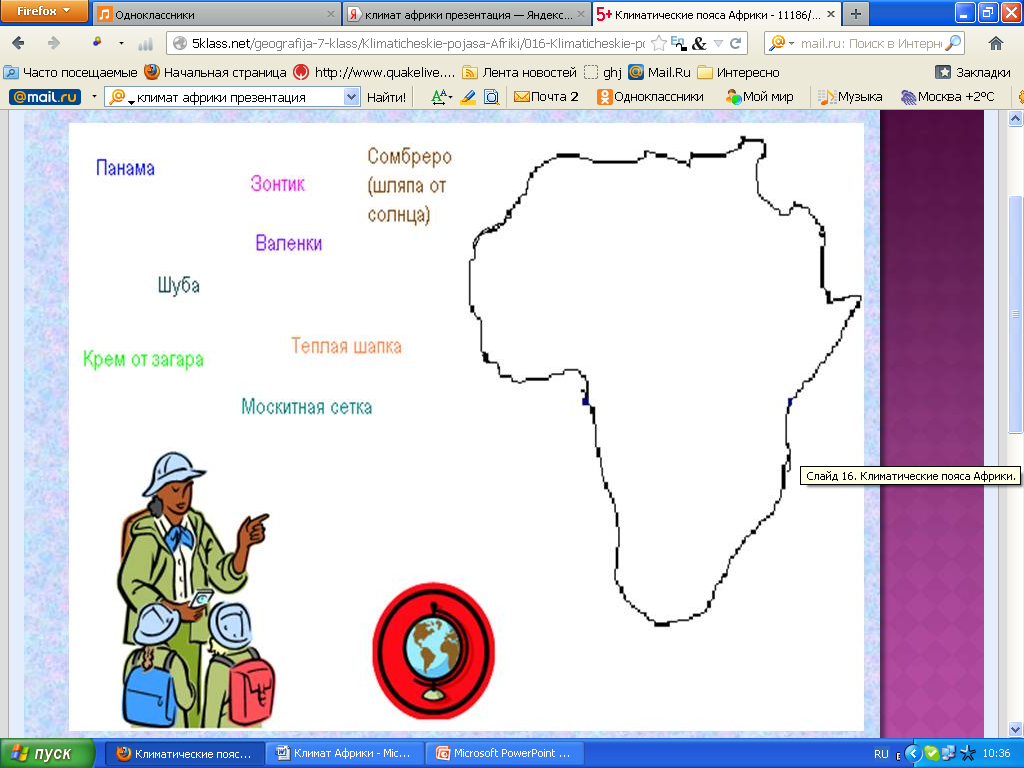 Зная особенности климатических поясов Африки, какие предметы возьмете с собой, если планируете посетить….
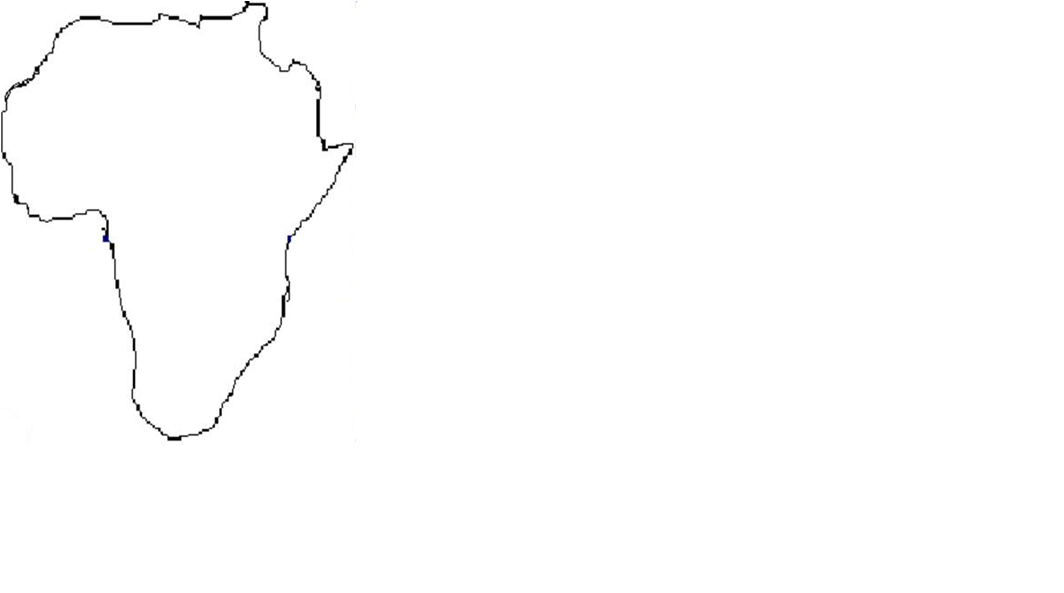 москитная сетка
теплая шапка
панама
валенки
гамак
зонт
крем от загара
шуба
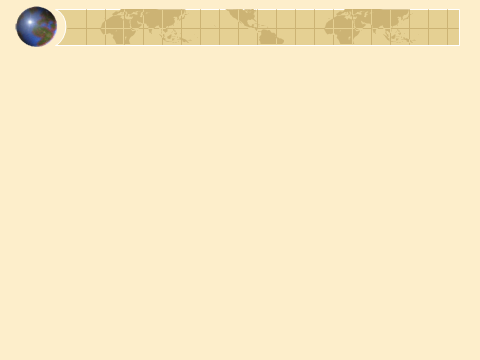 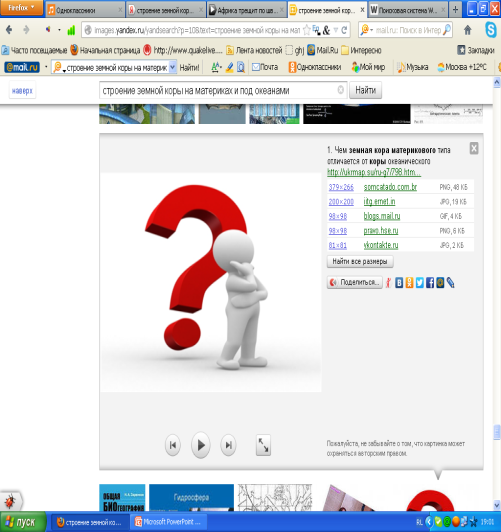 Вопросы  по теме 
«Климат Африки»
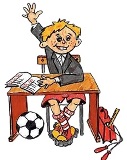 Экваториальный
Хамсин
Тропического
+58˚
экваторе
выход
Список использованных ресурсов
Громов П.А. Рисунок в обучении физической географии. М., Просвещение,1979.
Крылова О.В. Уроки географии: 7 кл.: Из опыта работы .- М. : Просвещение, 1990.
География. Страны и континенты. 7 класс: учебник для общеобразоват.
 учреждений/ А. И. Алексеев, В.В. Николина, С.И. Болысов и др. Изд-во
«Просвещение».
http://geography7.wdfiles.com/local-files/africa/Africa.jpg
Спутниковая карта
http://doseng.org/2008/02/24/samye-strannye-rastenija-v-mire-13-foto.html
вельвичия
http://blogs.mail.ru/mail/romema_2004/55773E0950E961AD.html
хамсин